О готовности 
системы образования
к новому 2019-2020 учебному году
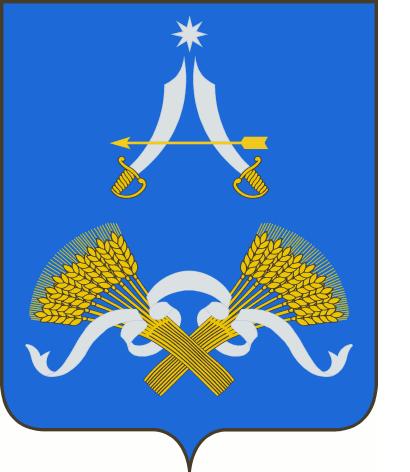 26 августа 2019 года
Миронова Елена Валерьевна
начальник отдела образования администрации МО Арсеньевский район
«Школьное образование отвечает двум базовым задачам, о которых говорил еще академик Лихачев: давать знания и воспитывать нравственного человека. Школа должна обязательно сохранить глубину и фундаментальность образования».
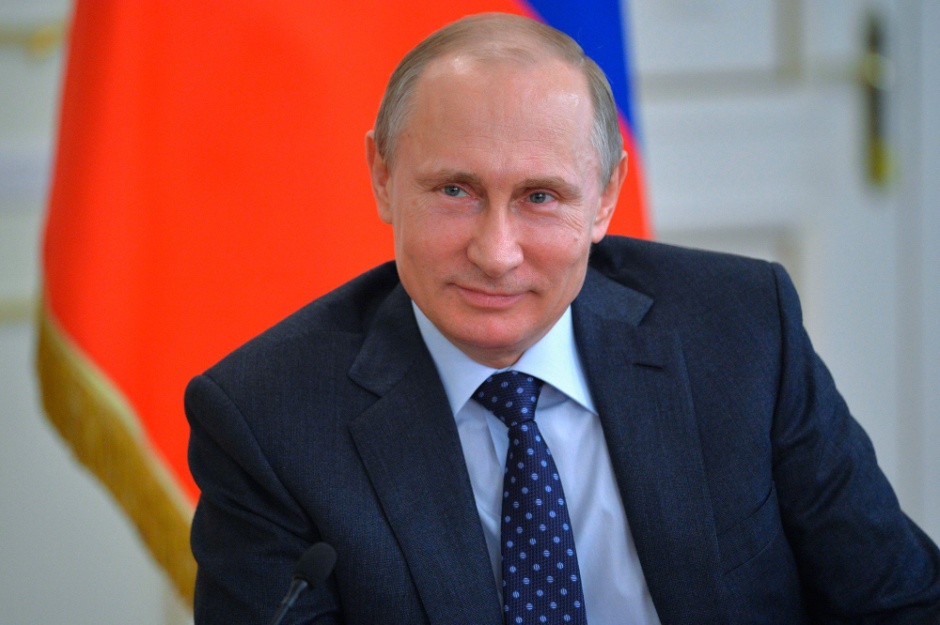 ОБРАЗОВАТЕЛЬНЫЕ УЧРЕЖДЕНИЯ МО АРСЕНЬЕВСКИЙ РАЙОН (2019-2020 учебный год)
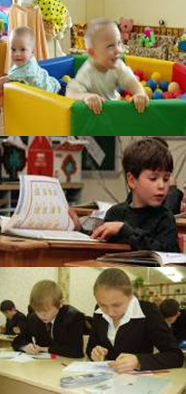 8
общеобразовательных организаций
организации 
дополнительного образования
3
656 – учащихся, из них 59  первоклассников
215 - дошкольников
417- воспитанников учреждений ДО
3
НОРМАТИВНЫЕ АКТЫ ПО ПОДГОТОВКЕ ОБРАЗОВАТЕЛЬНЫХ ОРГАНИЗАЦИЙ
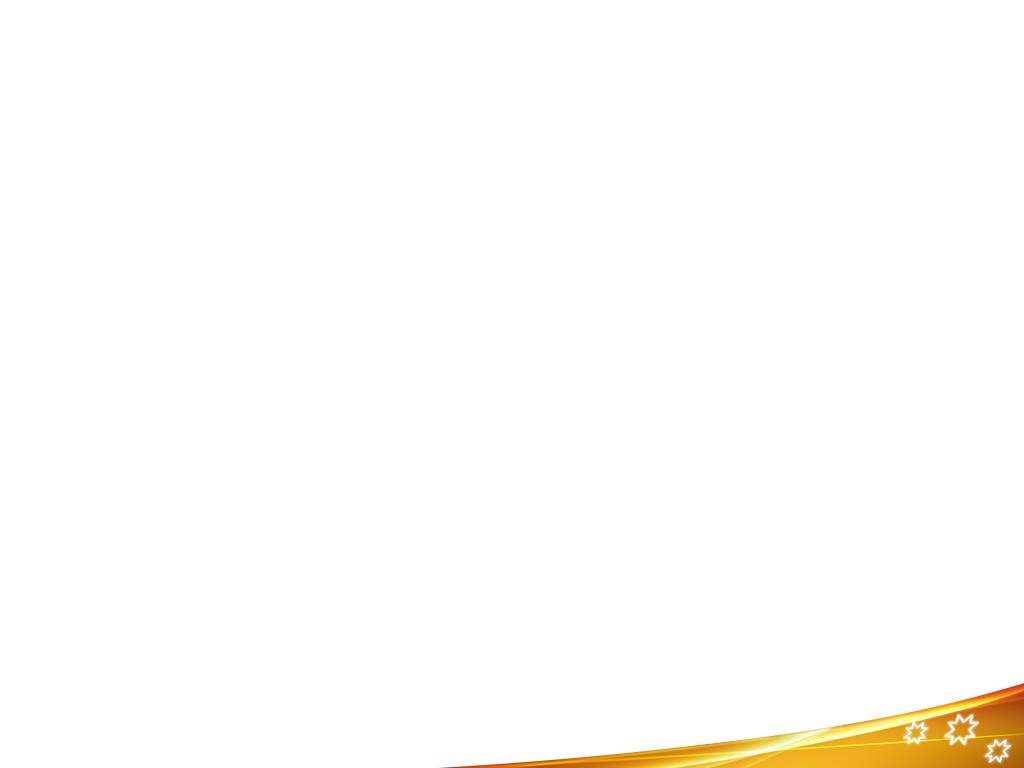 Методические рекомендации Минпросвещения России по оценке готовности организаций, осуществляющих образовательную деятельность, к началу учебного года от 5 марта 2019 г. № ТС-691/03

Распоряжение администрации МО Арсеньевский район № 198-р от 06.06.2019 «Об утверждении плана мероприятий по подготовке образовательных учреждений Арсеньевского района к новому 2019-2020 учебному году»

Распоряжение администрации МО Арсеньевский район от   06.06.2019 № 197-р «Об организации подготовки и приема  образовательных учреждений муниципального образования Арсеньевский район  к новому  2019- 2020 учебному году» 

Планы-задания, выданные Управлением Роспотребнадзора 

Предписания, выданные Пожнадзором
4
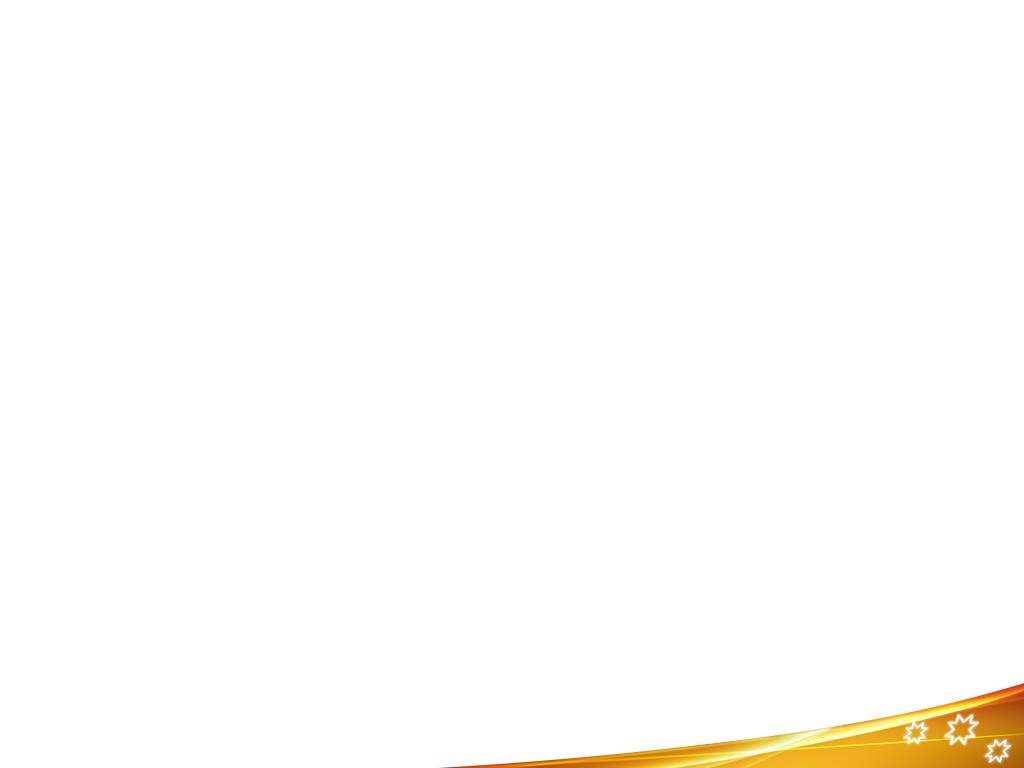 НОРМАТИВНЫЕ АКТЫ ПО ПРИЕМКЕ ОБРАЗОВАТЕЛЬНЫХ ОРГАНИЗАЦИЙ
Состав межведомственной  комиссии
Администрация МО Арсеньевский район
Отдел образования
Роспотребнадзор
Госпожнадзор
ОП «Арсеньевское» МО МВД РФ по ТО «Белевский»
Управление Федеральной службы войск нацгвардии РФ по ТО
5
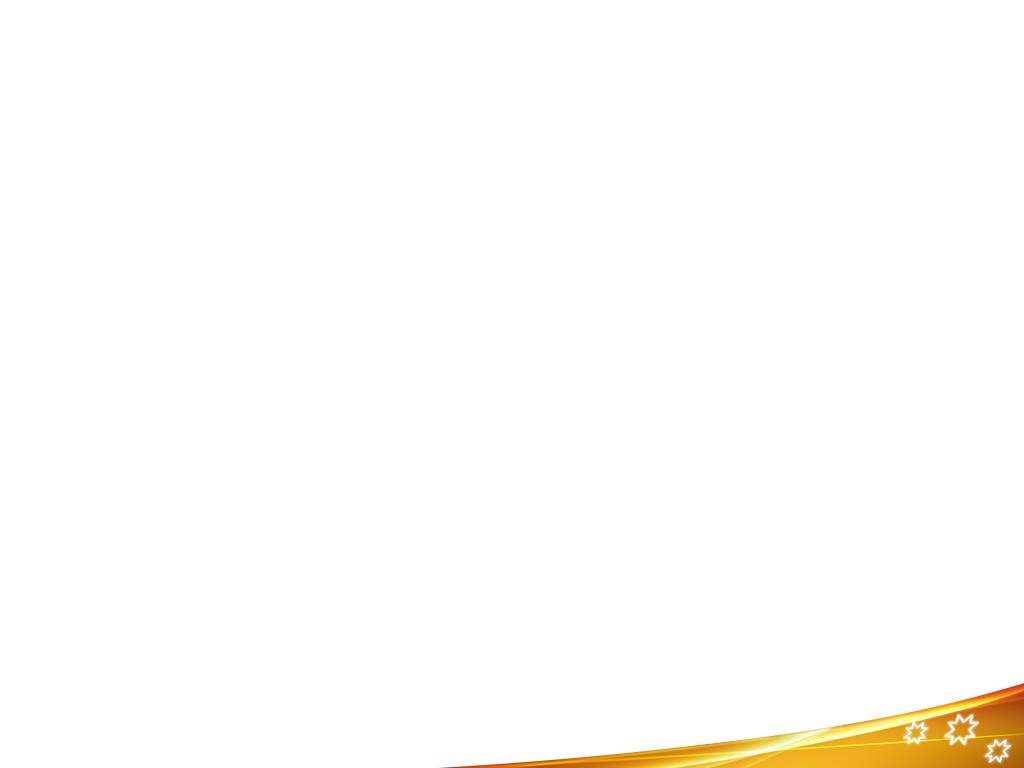 НАПРАВЛЕНИЯ ПРОВЕРКИ ОБРАЗОВАТЕЛЬНЫХ ОРГАНИЗАЦИЙ
состояние материально-технической базы
антитеррористическая защищенность
пожарная безопасность
санитарно-эпидемиологическое и гигиеническое состояние

100%  ОУ  района приняты 
к новому учебному году!
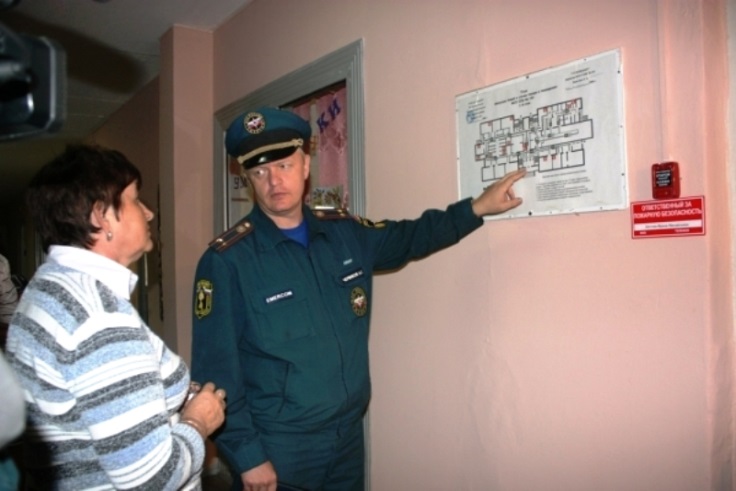 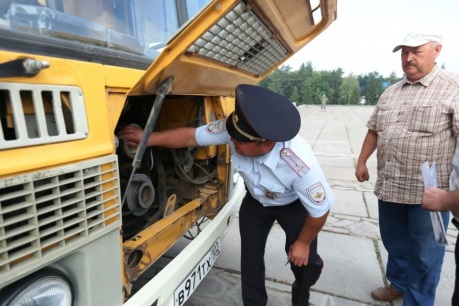 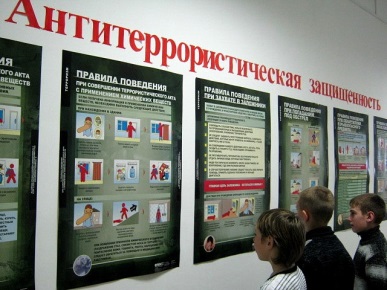 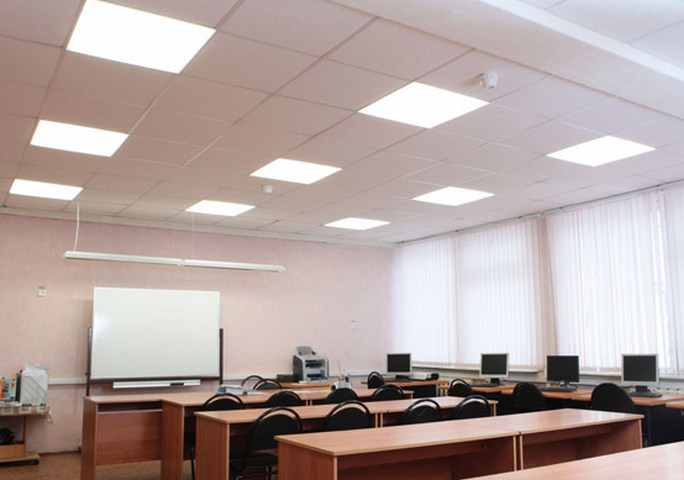 6
МЕРОПРИЯТИЯ ПО ПОДГОТОВКЕ ОУ
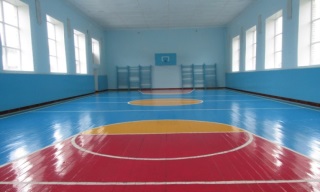 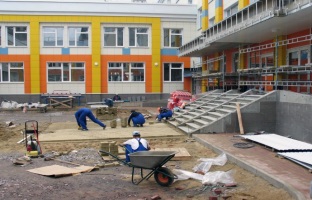 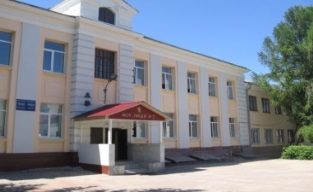 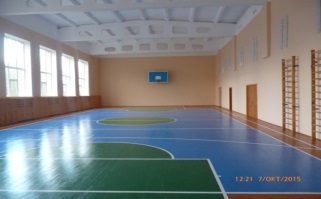 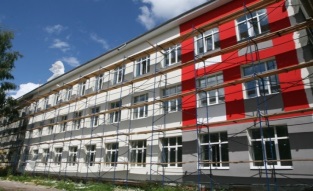 7
МЕРОПРИЯТИЯ ПО ПОДГОТОВКЕ ОУ
Государственная программа ТО «Развитие образования ТО»
8
ОБЕСПЕЧЕНИЕ УЧЕБНИКАМИ , УЧЕБНЫМИ ПОСОБИЯМИ 
И ИГРОВЫМ ОБОРУДОВАНИЕМ
2019/2020 учебный год
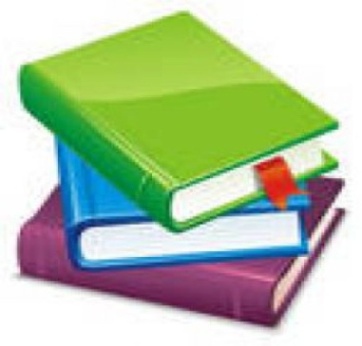 6 662 400 руб. – средства бюджета Тульской области
100 % обучающихся обеспечены учебниками
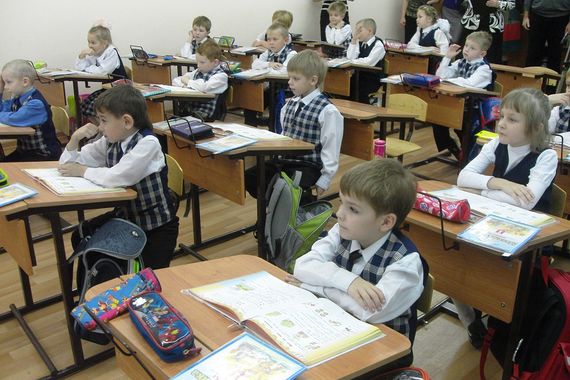 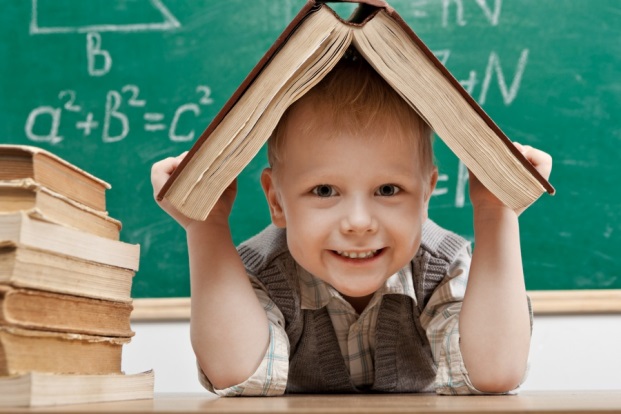 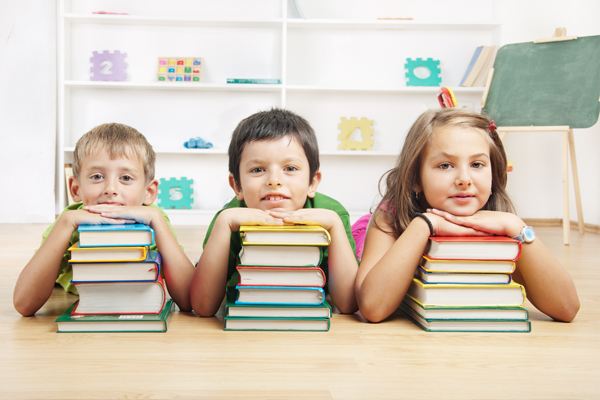 9
ФЕДЕРАЛЬНЫЙ ПРОЕКТ  «СОВРЕМЕННАЯ  ШКОЛА»
ремонт кабинета и рекреации  
    МОУ «Пристанционная СОШ»;
 закупка оборудования и мебели 
     МОУ «Пристанционная СОШ»;
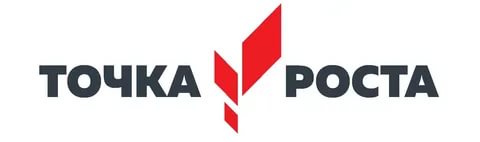 10
САНИТАРНО-ЭПИДЕМИОЛОГИЧЕСКИЕ ТРЕБОВАНИЯ
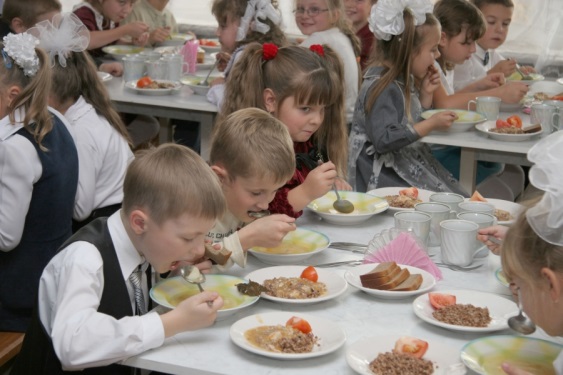 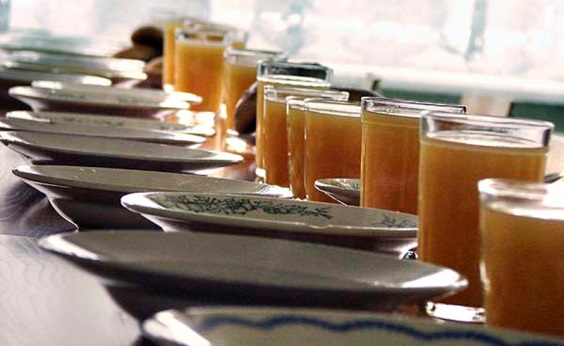 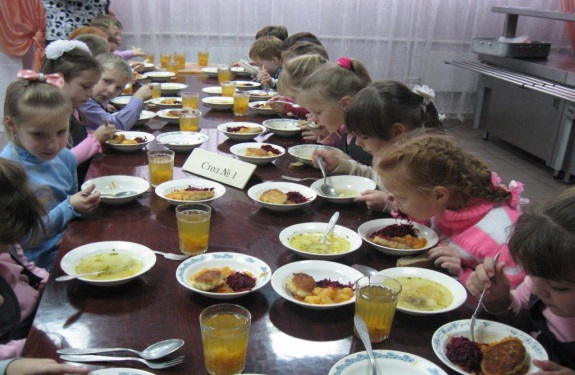 Питьевой режим организован в соответствии 
с СанПиН 2.4.5.2409-08
В общеобразовательных организациях горячим питанием охвачено 96 % обучающихся.
11
КОМПЛЕКСНАЯ     БЕЗОПАСНОСТЬ
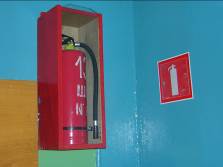 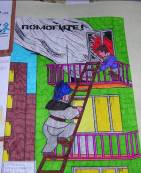 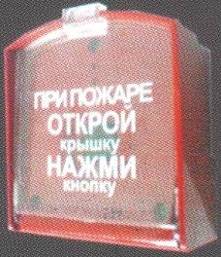 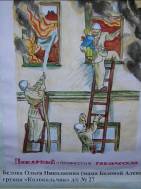 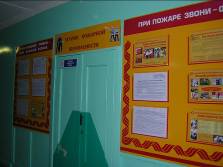 12
12
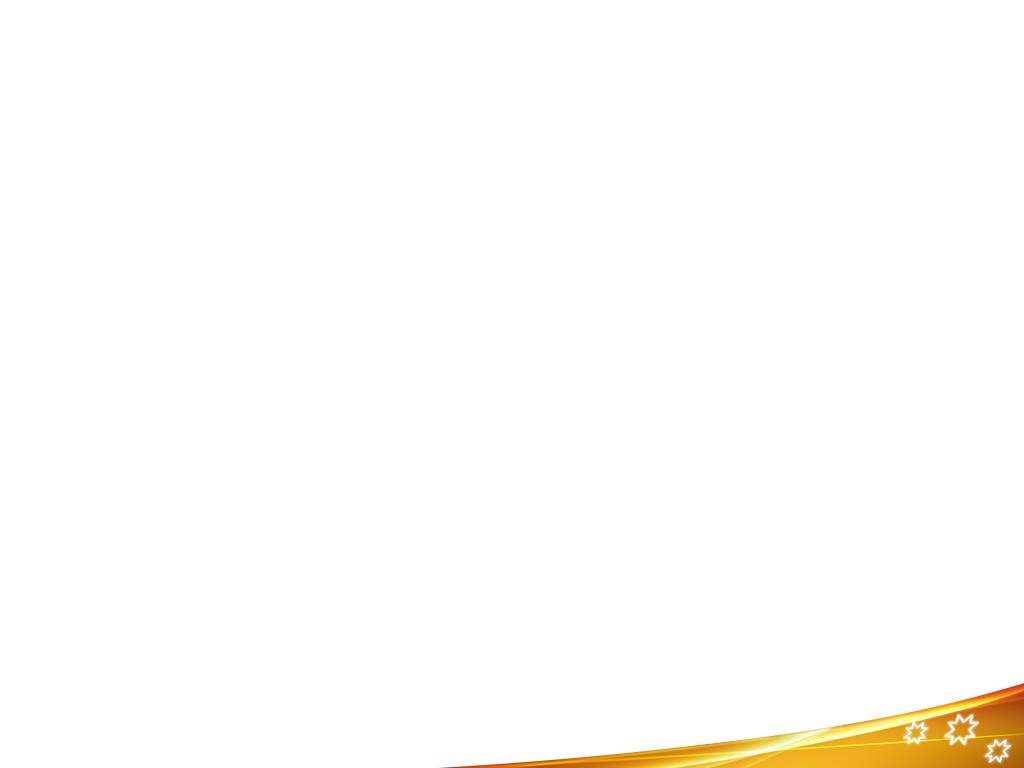 ПАРК ШКОЛЬНЫХ АВТОБУСОВ
Парк школьных автобусов
составляет 7 единиц.
Подвоз детей 
осуществляется по 10 маршрутам.

Количество детей – 136.
В 2019 году закуплен
1 школьный автобус  для МОУ «Первомайская СОШ»
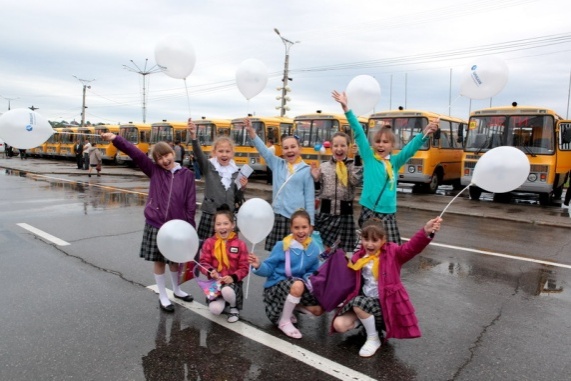 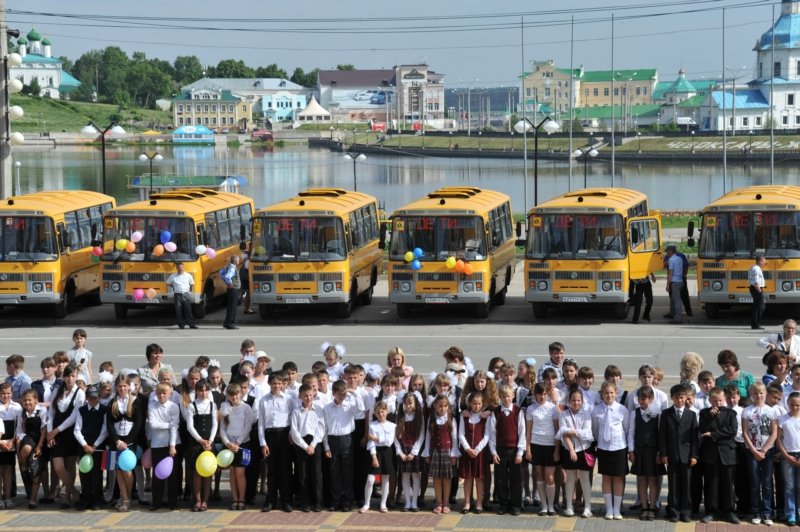 13
ОБЕСПЕЧЕННОСТЬ  КАДРАМИ
2019/2020 учебный год
Количество работников системы образования –  315 человек. 

Педагогических работников – 102 чел.,
 из них 16%  имеют высшую квалификационную категорию, 
              50% первую квалификационную категорию, 

средний возраст 51 год.
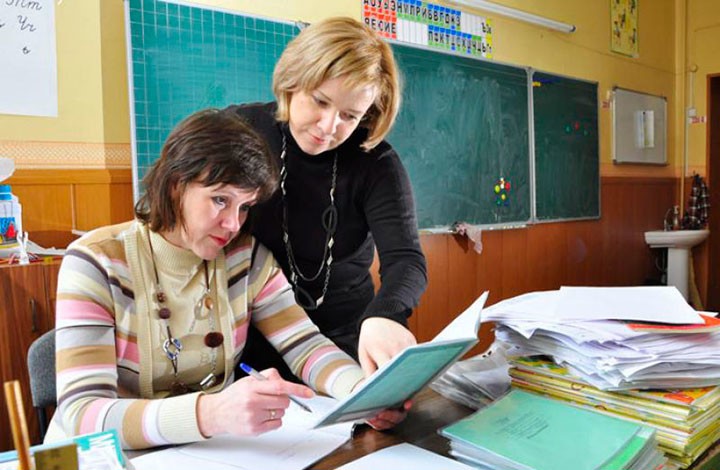 14
ИТОГОВАЯ АТТЕСТАЦИЯ  УЧАЩИХСЯ
Результаты ОГЭ - 2019
.
15
ИТОГОВАЯ АТТЕСТАЦИЯ  УЧАЩИХСЯ
Результаты ЕГЭ - 2019
.
16
ВСЕРОССИЙСКАЯ ОЛИМПИАДА ШКОЛЬНИКОВ
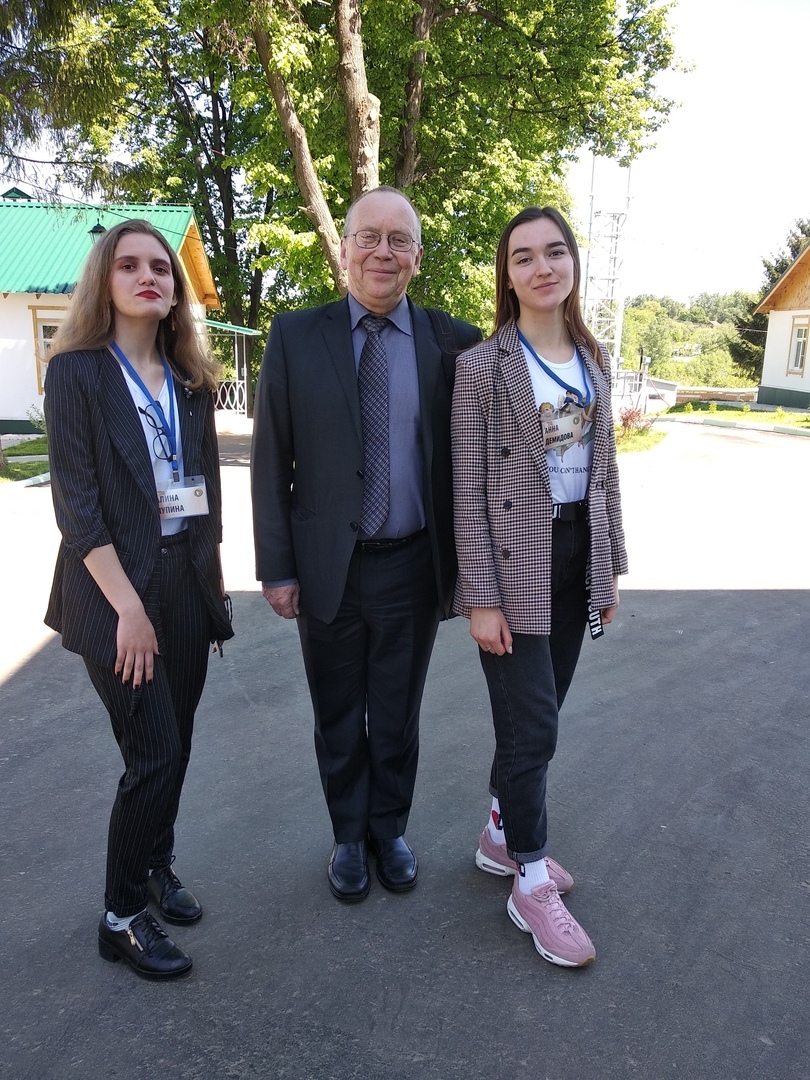 Количество участников 
муниципального этапа – 74 
Победители и призеры – 43 
ОУ участники – 7

Участники регионального этапа – 11

Участники муниципального этапа 
Всероссийской олимпиады школь-
ников «Умники и умницы»– 12

Участники регионального этапа 
Всероссийской олимпиады школь-
ников «Умники и умницы»– 2
О готовности 
системы образования
к новому 2019-2020 учебному году
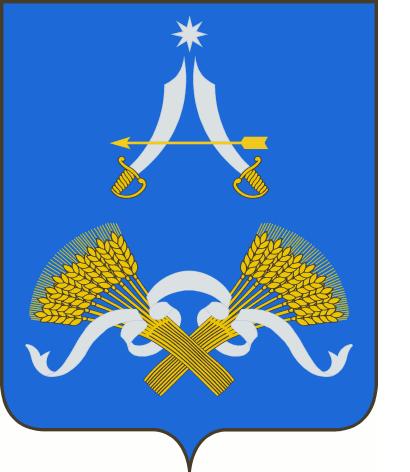 26 августа 2019 года
Миронова Елена Валерьевна
начальник отдела образования администрации МО Арсеньевский район